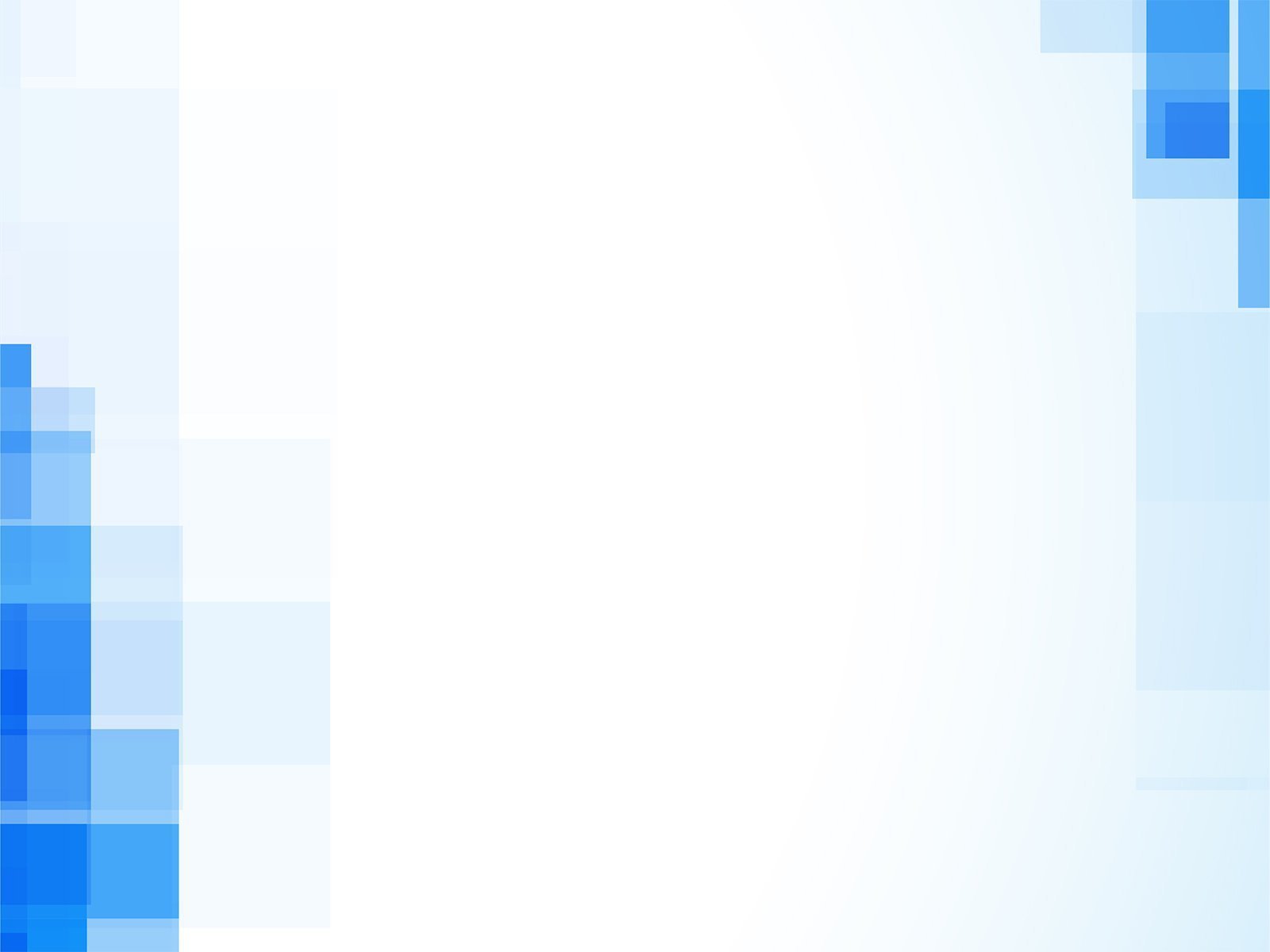 ОБЛАСТНОЙ КОНКУРС  
«ЕРТЕГІЛЕР ЕЛІНЕ САЯХАТ»

СЕРТИФИКАТ

Баенов Алан
Сариева Милана
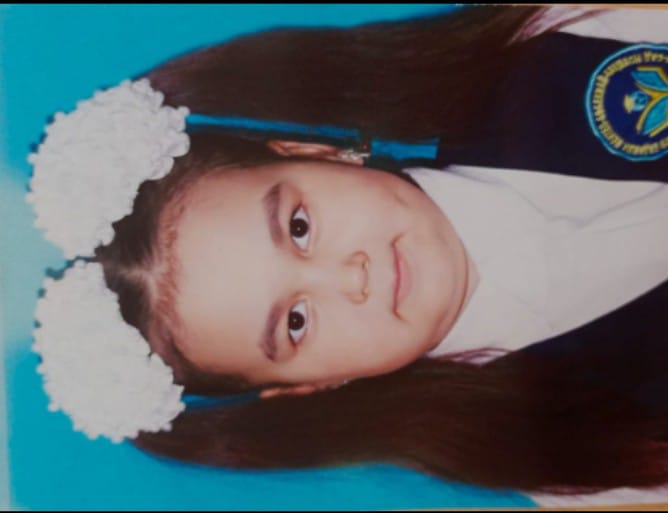 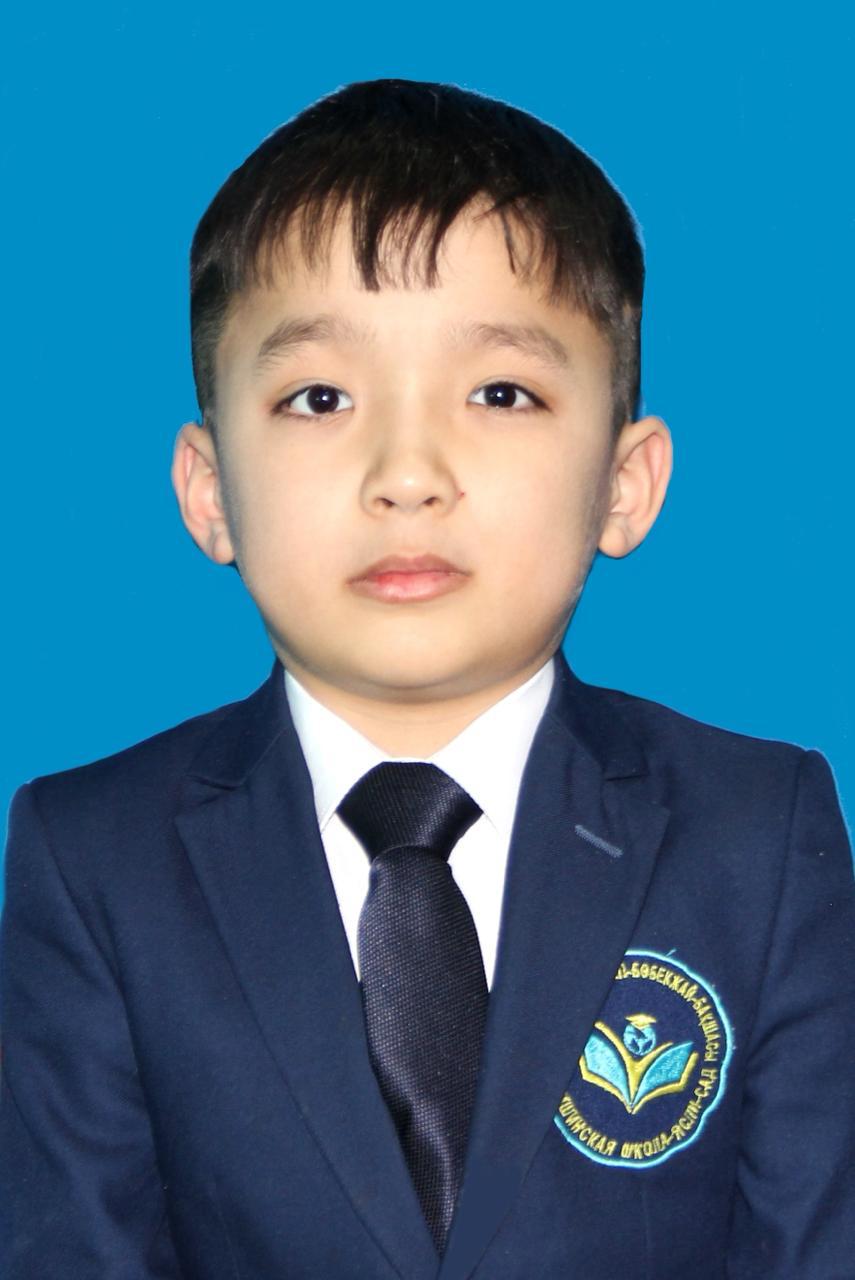 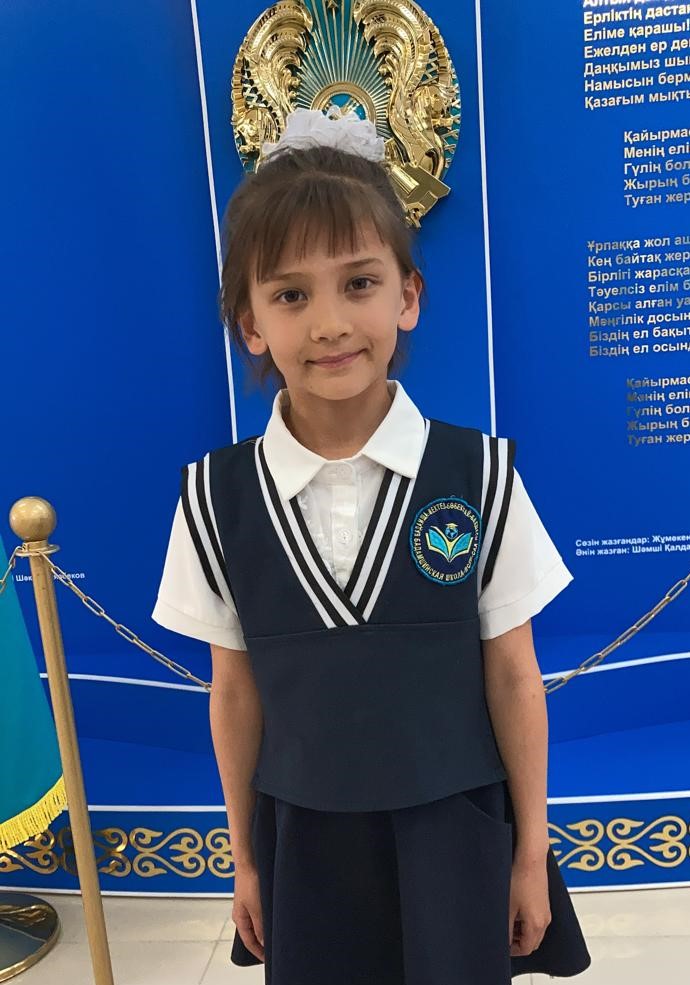 ОБЛАСТНОЙ КОНКУРС  
«ЕРТЕГІЛЕР ЕЛІНЕ САЯХАТ»

Балгазина Дарина 
ІІІ место
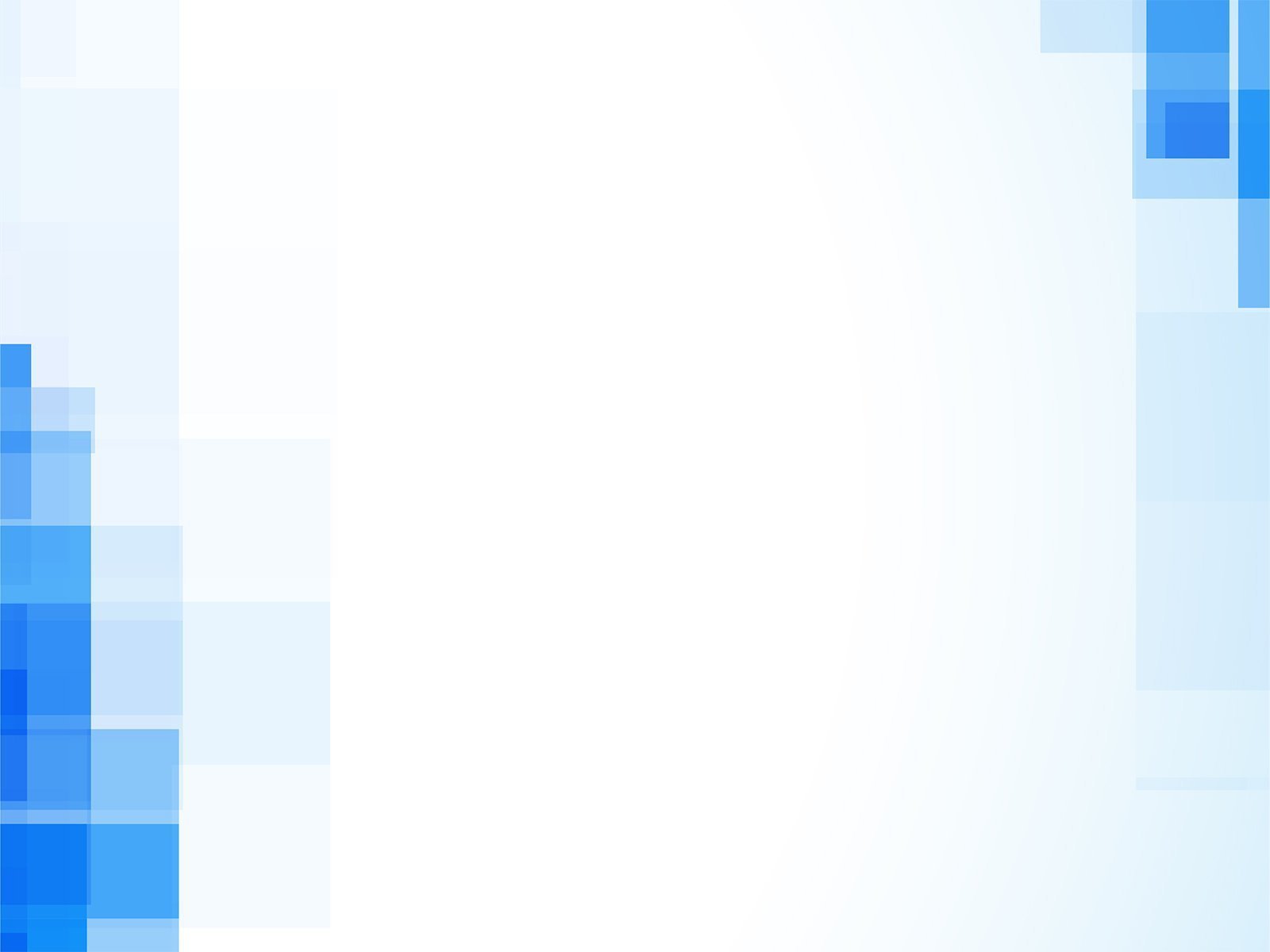 ОБЛАСТНОЙ КОНКУРС ЭССЕ «ТУҒАН АУЫЛЫМ-МАҚТАНЫШЫМ»
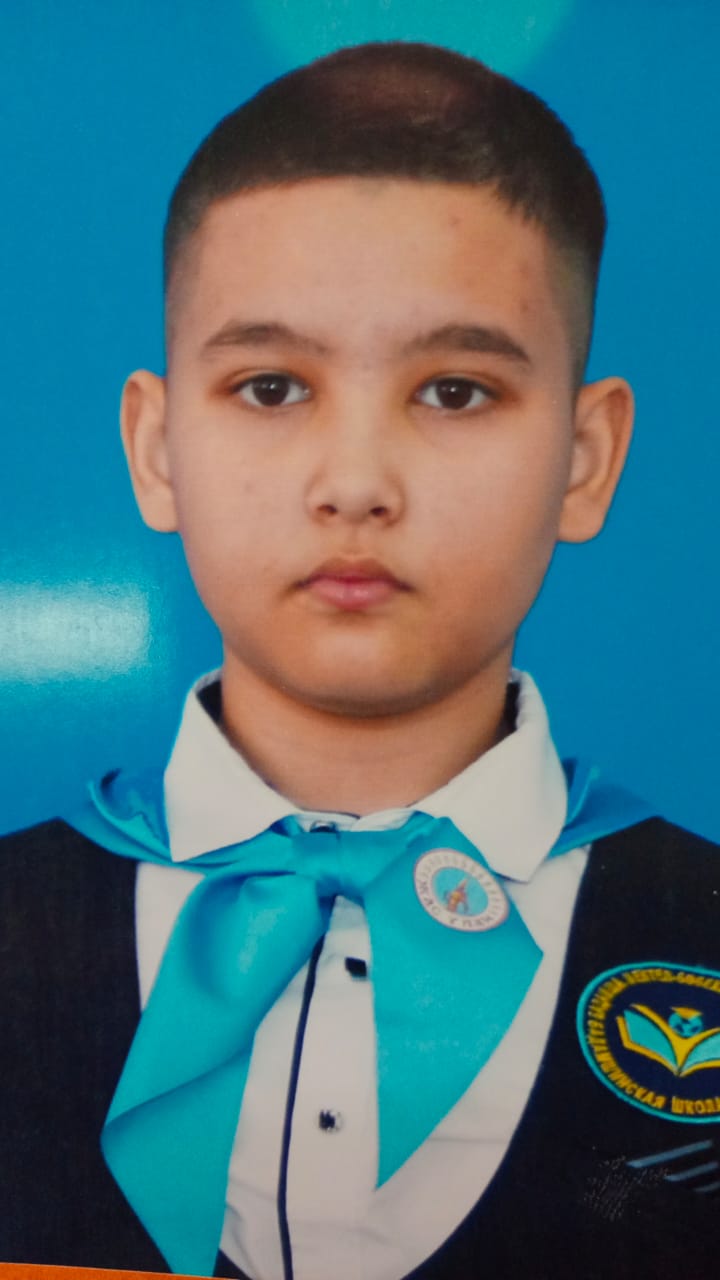 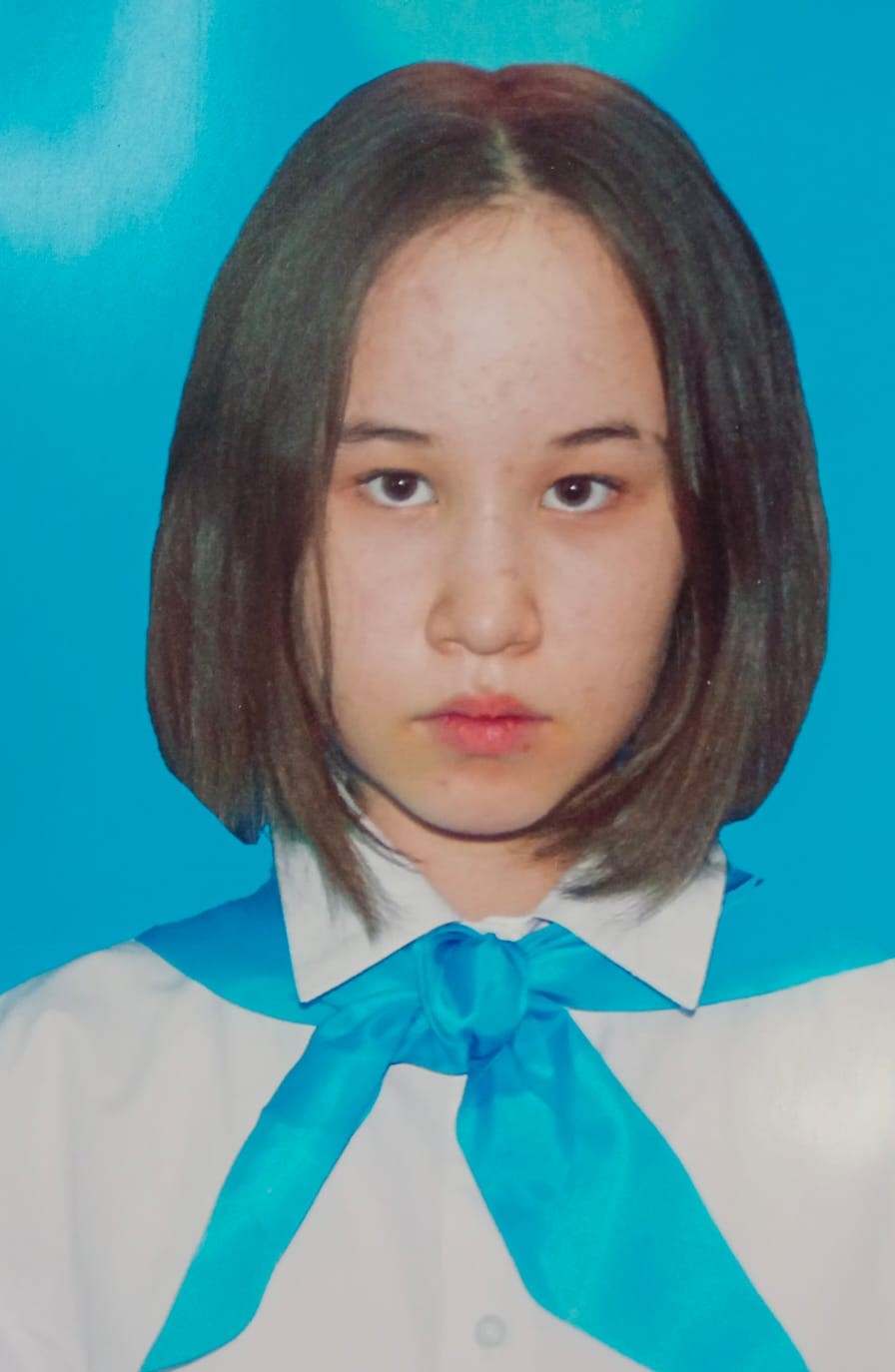 Абдуллин Руслан, 8 кл,
ІІІ место, руководитель Абдуллина ОО
Искиндирова Диана, 8 кл, ІІІ место, руковод Абдуллина ОО